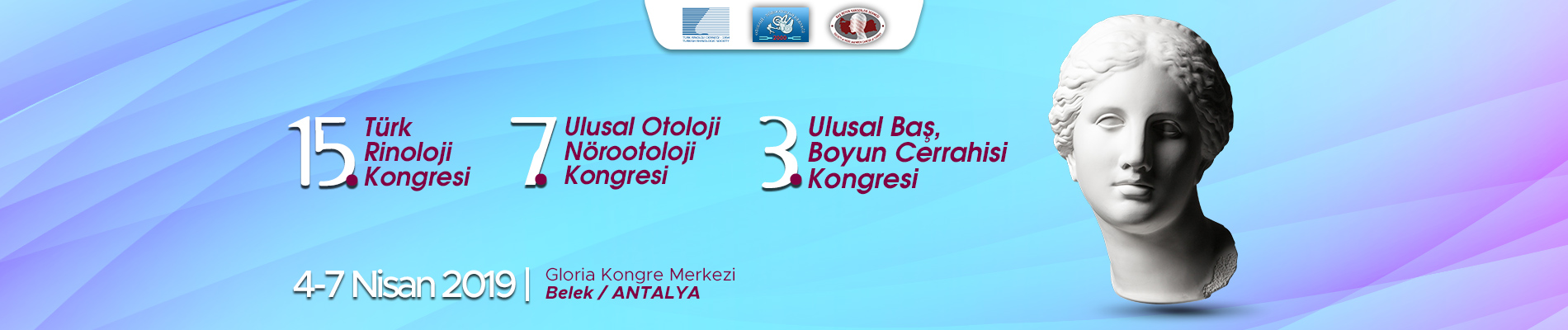 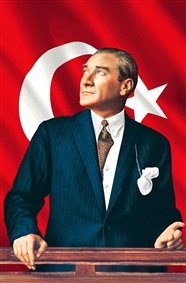 KOKLEAR HİPOPLAZİLİ HASTALARDA KOKLEANIN BOYUTLARININ TEMPORAL KEMİK BİLGİSAYARLI TOMOGRAFİSİ VE TEMPORAL MANYETİK REZONANS GÖRÜNTÜLEME KULLANILARAK ÖLÇÜLMESİ VE KOKLEAR İMPLANT SEÇİMİNE ETKİLERİ
Dr.Gözde Pamuk

7. Ulusal Otoloji Nörootoloji Kongresi
ONO oturumu
giriş
İç kulak kemik anomalileri konjenital sensörinöral işitme kayıplarının yaklaşık %20’sini oluşturmaktadır.
İç kulak anomalilerinin sınıflaması ilk olarak 1987 yılında Jackler tarafından yapılmıştır.
Günümüzde Sennaroğlu sınıflaması kullanılmaktadır.
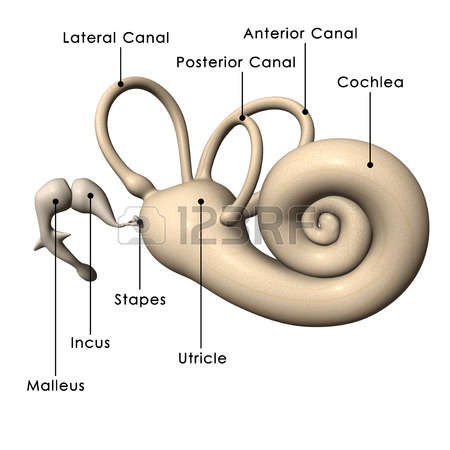 Koklear hipoplazi sınıflaması
Koklea ve vestibül ayrı olarak seçilir, koklea boyutları normalden küçüktür. Dört grupta incelenmektedir:
KH I: Koklea İAK’dan tomurcuk şeklinde çıkar. Koklea ileri derecede deforme durumda olup, modiolus ve interskalar septum bulunmamaktadır.
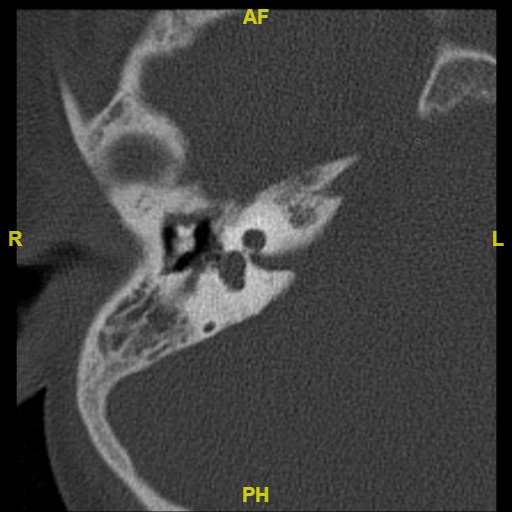 Koklear hipoplazi sınıflaması
KH II: Koklea normalden küçük olup, modiolus ve interskalar septum bulunmamaktadır; fakat dış görünüşü normal kokleayla aynıdır. Vestibüler akuadakt geniş, vestibül minimal dilatedir. İAK ile geniş bağlantı halinde olduğundan koklear implant sırasında gusher ve elektrodun İAK’a geçişi görülebilir.
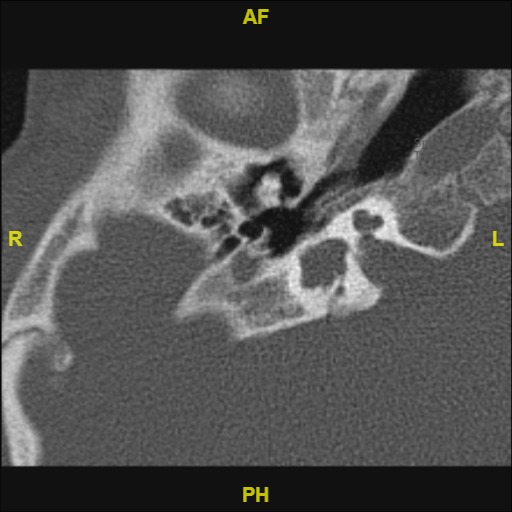 Koklear hipoplazi sınıflaması
KH III: Kısa bir modiolus ve normalden az sayıda interskalar septum mevcuttur. 2’den az dönüş yapar ve normalden küçüktür. İç ve dış görünüşü normaldir. Vestibül ve SSK hipoplastiktir.
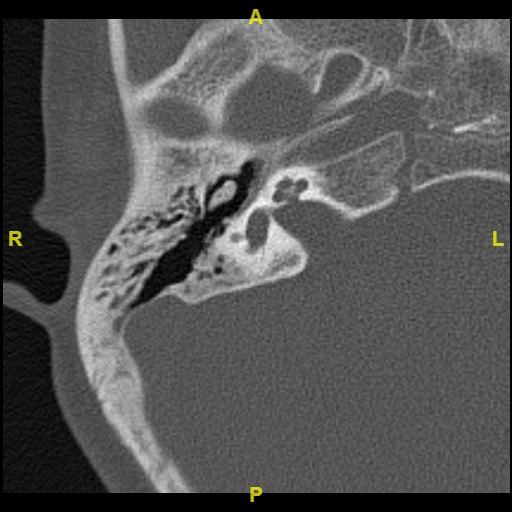 Koklear hipoplazi sınıflaması
KH IV: Koklea normalden küçük boyuttadır. Bazal dönüş normal, orta ve apikal dönüşleri hipoplastiktir.
Koklear implant
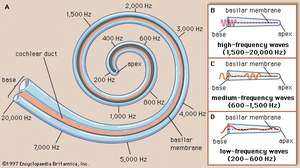 Bireyler ve yöntem
HÜTF KBB Anabilim Dalı’na sensörinöral veya mikst tip işitme kaybı ile başvurmuş, Temporal BT ve Temporal MR görüntülemelerinde «koklear hipoplazi» tanısı almış 36 hasta çalışma grubu kabul edilmiştir.
Kronik otit nedeniyle Temporal BT çekilmiş, sensörinöral tip işitme kaybı bulunmayan, 20 dB’den az gap’i bulunan 40 hasta kontrol grubuna dahil edilmiştir.
Koklea boyutları ölçüm yöntemleri
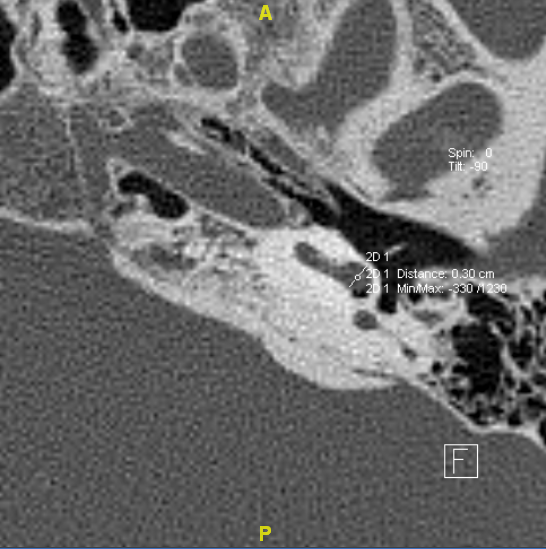 Bazal dönüş uzunluğu	                            Bazal dönüş yüksekliği
Koklea boyutları ölçüm yöntemleri
Midmodiolar yükseklik
Koklea boyutları ölçüm yöntemleri
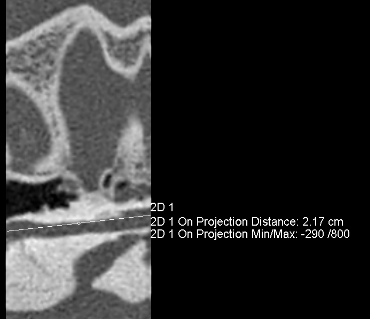 Koklear kanal mid-skalar uzunluğu		      3D-MPR ile açılmış hali
Koklea boyutları ölçüm yöntemleri
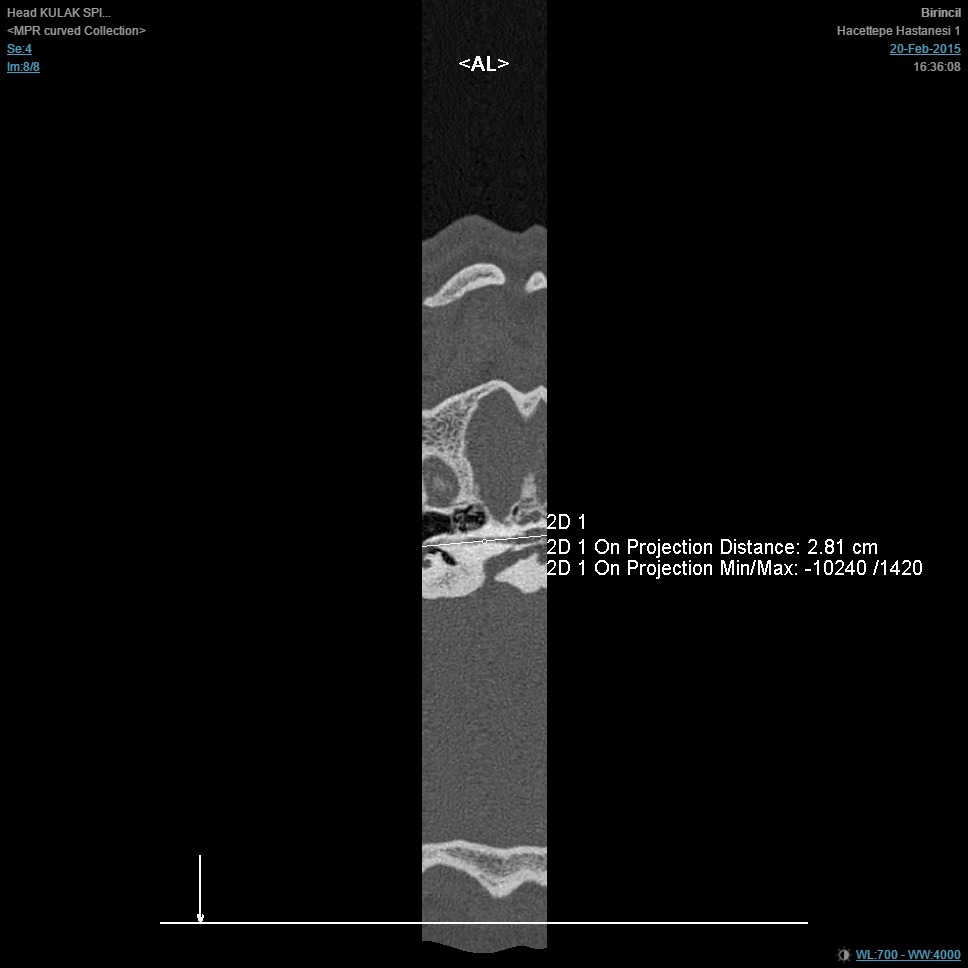 Koklear kanal dış duvar uzunluğu                  3D-MPR ile açılmış hali
İstatistiksel değerlendirme
Normal dağılım parametreleri, Kolmogorov Smirnov testi ve Shapiro- Wilk testi kullanılarak incelenmiştir.
Çoklu grupta normal dağılan sayısal parametrelerin değerlendirilmesi için ANOVA ve post Hoc düzeltmelerde Tamhane testi kullanılmıştır.
Normal dağılmayan sayısal parametrelerin çoklu gruplarda değerlendirilmesinde de Kruskal Wallis ve Mann Whitney U testleri kullanılmıştır.
İstatistiksel anlamlılık düzeyi p<0.05 kabul edilmiştir.
bulgular
Anomali tipine göre yapılan cerrahi tedavi dağılımları
Anomali tipine göre koklear apertür durumu dağılımı
Anomali tipine göre modiolus durumu dağılımı
Çalışma gruplarına göre bazal dönüş uzunluğu değerleri
KH I, II ve III ile kontrol grubu arasında anlamlı fark saptanmıştır.(p<0.001)
Çalışma gruplarına göre bazal dönüş yüksekliği değerleri
KH I, II, III ve IV ile kontrol grubu arasında anlamlı fark saptanmıştır.(p<0.001)
Çalışma gruplarına göre midmodiolar yükseklik değerleri
KH I, II ve III ile kontrol grubu arasında anlamlı fark saptanmıştır.(p<0.001)
Anomali tipine göre koklear kanal mid-skalar uzunluğu değerleri
KH I,II ve III ile kontrol grubu arasında anlamlı fark bulunmuştur.(p<0.001)
Anomali tipine göre koklear kanal dış duvar uzunluğu değerleri
KH I, II, III ve IV ile kontrol grubu arasında anlamlı fark saptanmıştır.(I, II, III için p<0.001, IV için p=0.002)
Anomali tipine göre koklear sinir durumu dağılımı
Anomali tipine göre vestibüler yapıların dağılımı
Anomali tipine göre semisirküler kanalların dağılımı
tartışma
Genetik anomaliler ve çevresel faktörler iç kulak gelişimi sırasında herhangi bir basamakta etkili olarak iç kulak anomalisine neden olmaktadır. 

İç kulak basıncında ani yükselme veya vasküler beslenmedeki azalma direkt membranöz labirenti etkilemektedir.
Modiolusun ve interskalar septumun olmadığı KH I’de koklear arterden kaynaklı; modiolusun kısmen defektif olduğu, dış yapısının ise normal koklea görünümünde olduğu KH II’de internal radyan arteriolden kaynaklı vasküler problem olabileceği düşünülmektedir. 
İç yapının kısmi defektif ya da normal olduğu KH III ve IV’te ise sorunun genetik anomali nedeniyle gelişimin duraklaması sonucu ortaya çıktığı belirtilmektedir.
Kokleanın boyutları direkt, indirekt ve 3D rekontruksiyon yöntemi ile ölçülebilmektedir. 
Literatür incelendiğinde sağlıklı koklea lateral duvar uzunluğu 24-45 mm arasında değişiklik göstermektedir. 
Bazal dönüş uzunluğu yapılan iki çalışmada ortalama 6.8 ve 9.04 mm bulunmuştur. Midmodiolar yükseklik  bu çalışmaların birinde ölçülmüş, ortalama 3.9 mm bulunmuştur.
Hipoplazik kokleaların boyutlarına ilişkin veriler literatürde yer almamaktadır.
Koklear hipoplazili hastalarda sensörinöral ve mikst tip işitme kaybı görülebilmektedir.
İleri SNİK bulunan hastalarda koklear sinir varlığının araştırılması ve tedavinin bu doğrultuda planlanması gerekmektedir.
Koklear sinir varlığı durumunda koklear implant cerrahisi doğru tedavi yöntemidir.
Doğru implant elektrodunun seçilmesi implant hasarını azaltacak; koklear implanttan görülecek faydayı artıracaktır.
Med-El Compressed koklear implant elektrodu           ( uzunluğu 15 mm) 

Med-El Form19 koklear implant elektrodu
     (uzunluğu 19 mm)



Nucleus CI532 Slim modiolar koklear implant elektrodu
     ( uzunluğu 18.4 mm)
Contour Advance koklear implant elektrodu
     ( uzunluğu 19 mm)
Med-El Flex 20 koklear implant elektrodu
     ( uzunluğu 20 mm)
Med-El Form19 koklear implant elektrodu
     ( uzunluğu 19 mm)   GUSHER!!
KH I


KH II
Nucleus CI532 Slim modiolar koklear implant elektrodu
     ( uzunluğu 18.4 mm)
Contour Advance koklear implant elektrodu
     ( uzunluğu 19 mm)
Med-El Flex 20 koklear implant elektrodu
     ( uzunluğu 20 mm)
Med-El Form19 koklear implant elektrodu
     ( uzunluğu 19 mm)


Med-El  standart ve FlexSoft koklear implant elektrodu (uzunlukları 31 mm) dışında rutinde kullanılan elektrodlardan biri seçilebilir.
KH III 



KH IV
Bu çalışmada koklear hipoplazi tanısında eşik değer bazal dönüş uzunluğu için 7,5 mm, midmodiolar yükseklik için 3,42 mm’dir.
Bu ölçümler Temporal BT’de yuvarlak pencereden geçen aksiyel kesitte klinisyenler tarafından kolaylıkla yapılabilmektedir.
Koklear hipoplazi düşünüldükten sonra alt tipine göre sınıflandırılmalı, elektrod seçimi o alt tipe uygun olarak yapılmalıdır.
Teşekkürler..